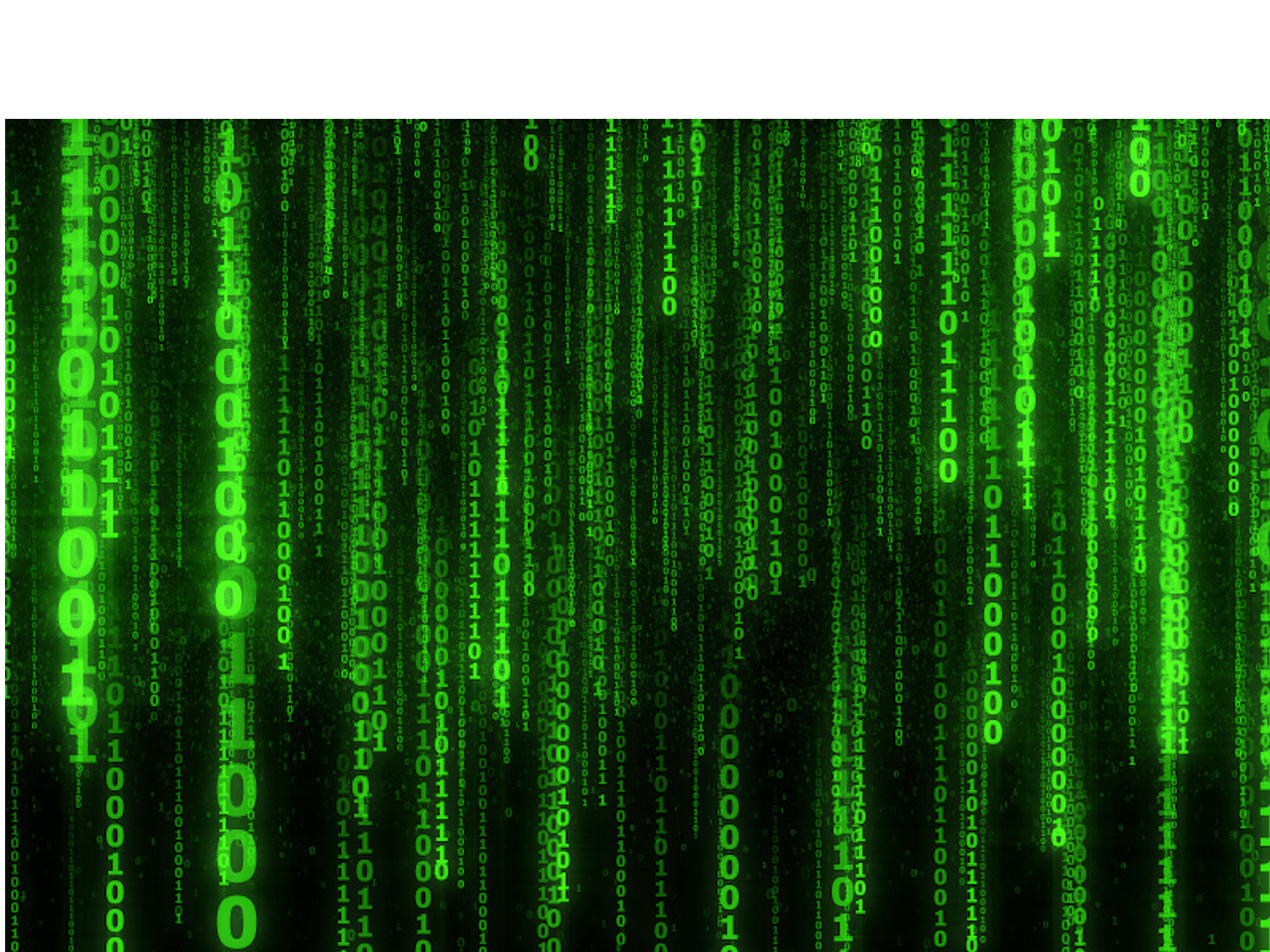 Tecniche base di programmazione informatica
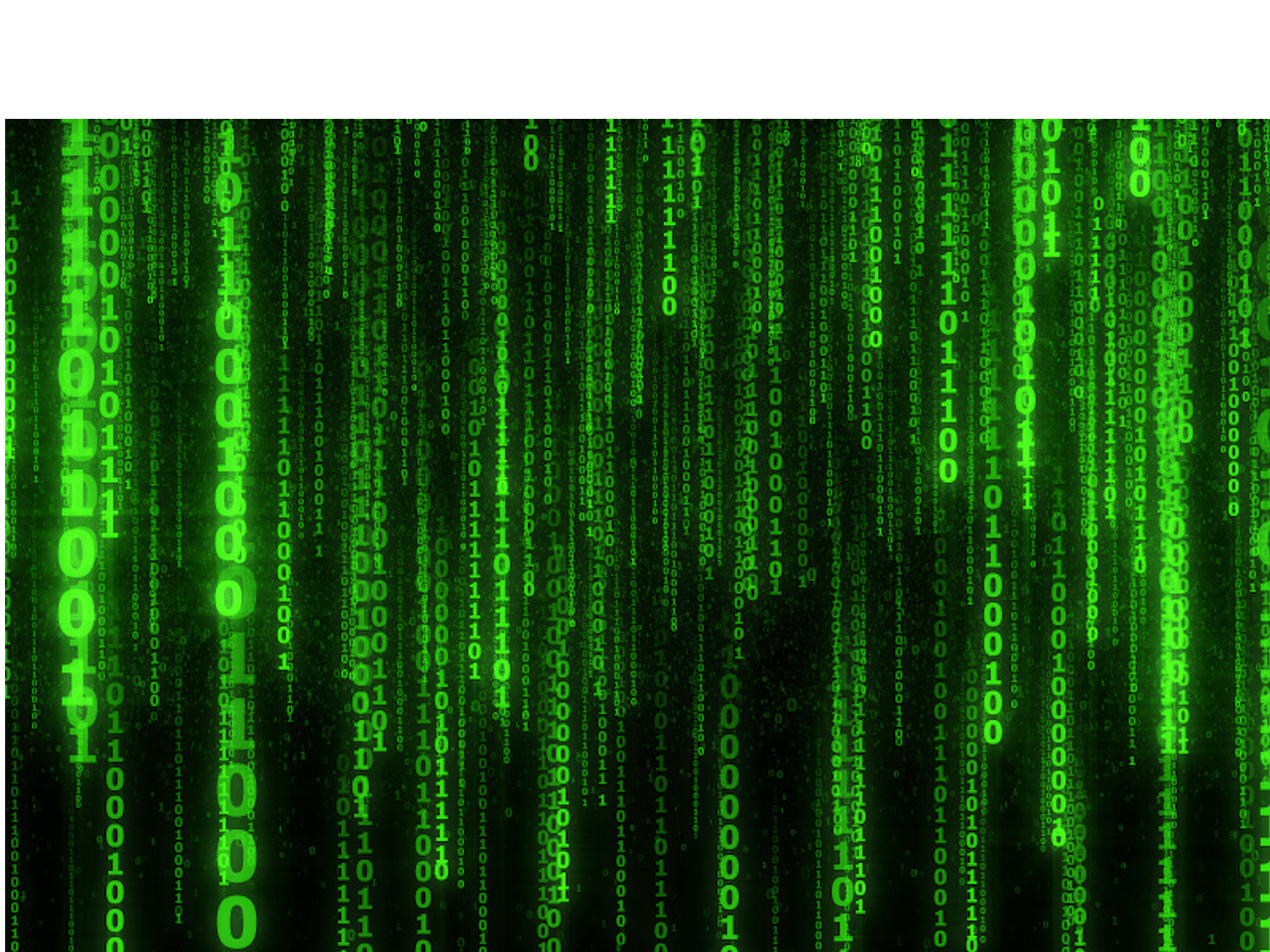 Perché scegliere questa opzione?
Ti sei mai chiesta/o cosa c’è «dietro» a una pagina web?
Ti sei mai chiesta/o come fa il PC a ordinare le fotografie e i documenti per data o in ordine alfabetico?
Sei interessata/o a studiare informatica o materie affini in futuro?
Ti piace la logica?
Ti incuriosisce sapere come funzionano alcuni programmi che si usano a scuola?
Ti piace metterti in gioco?

Allora questa potrebbe essere l’opzione giusta per te!
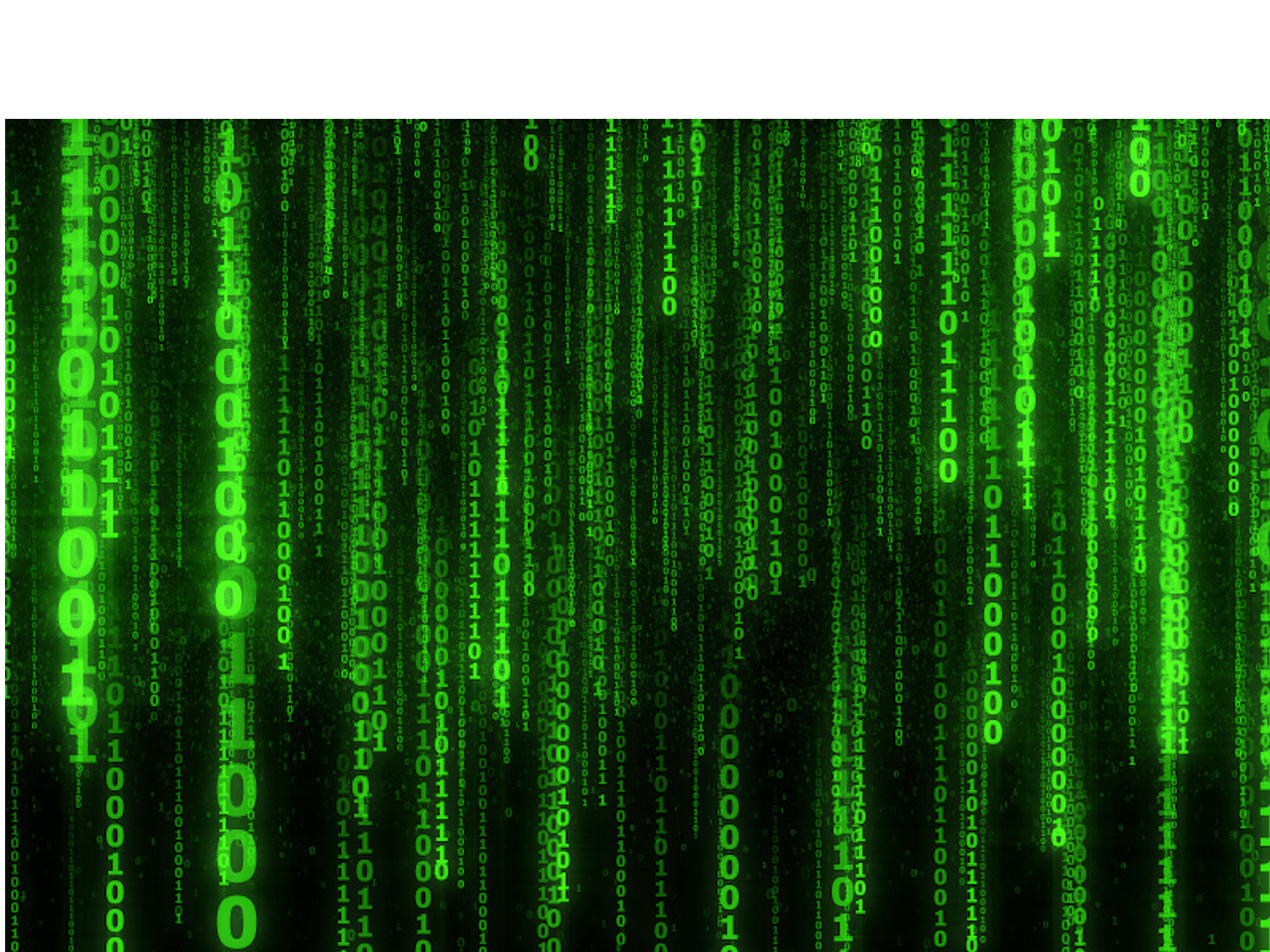 Cosa ti offre questa opzione?
Imparare a ragionare tramite gli algoritmi
Per esempio: «Se a=6 allora scrivi «molto buono», se a=5 allora scrivi «buono»,…, se no scrivi «insufficiente»»
Sviluppare le tue competenze logiche, creative, digitali e il tuo pensiero computazionale
Imparare a scrivere in pseudocodice
Affinare l’algoritmo trial and error
Attività teoriche e pratiche
E tante altre cose!
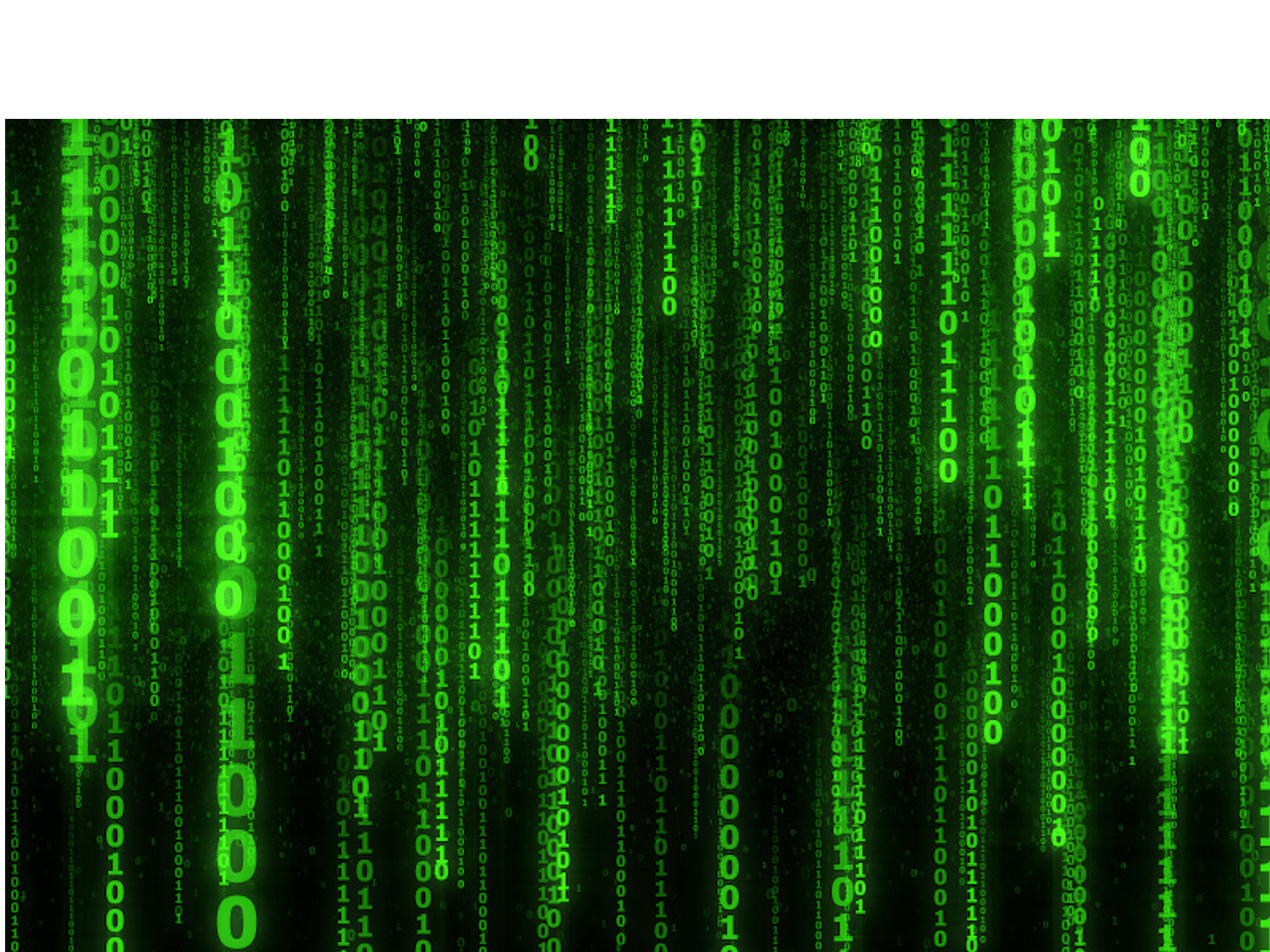 Linguaggi di programmazione
HTML
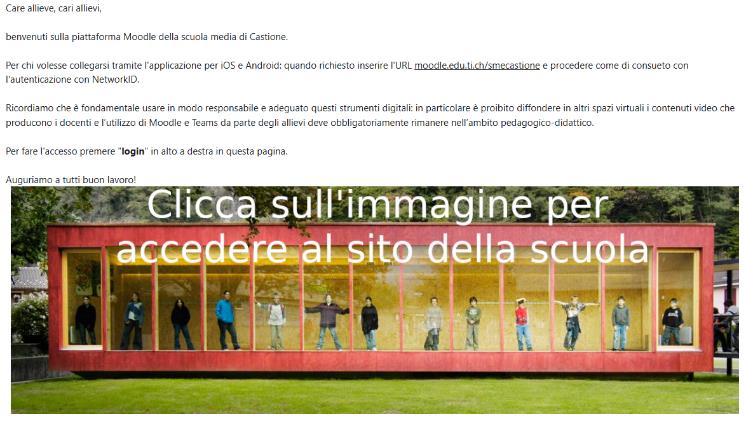 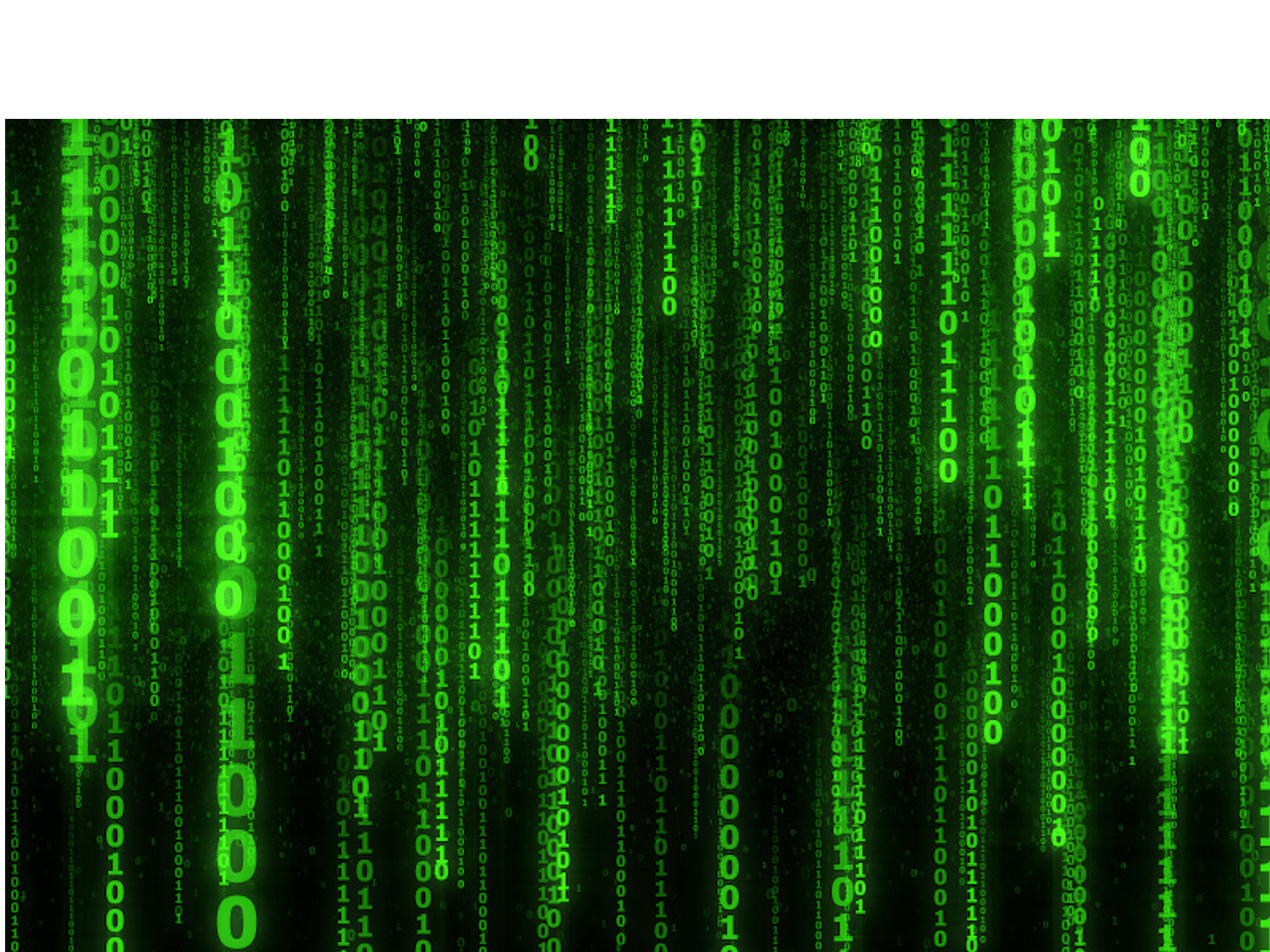 Linguaggi di programmazione
HTML
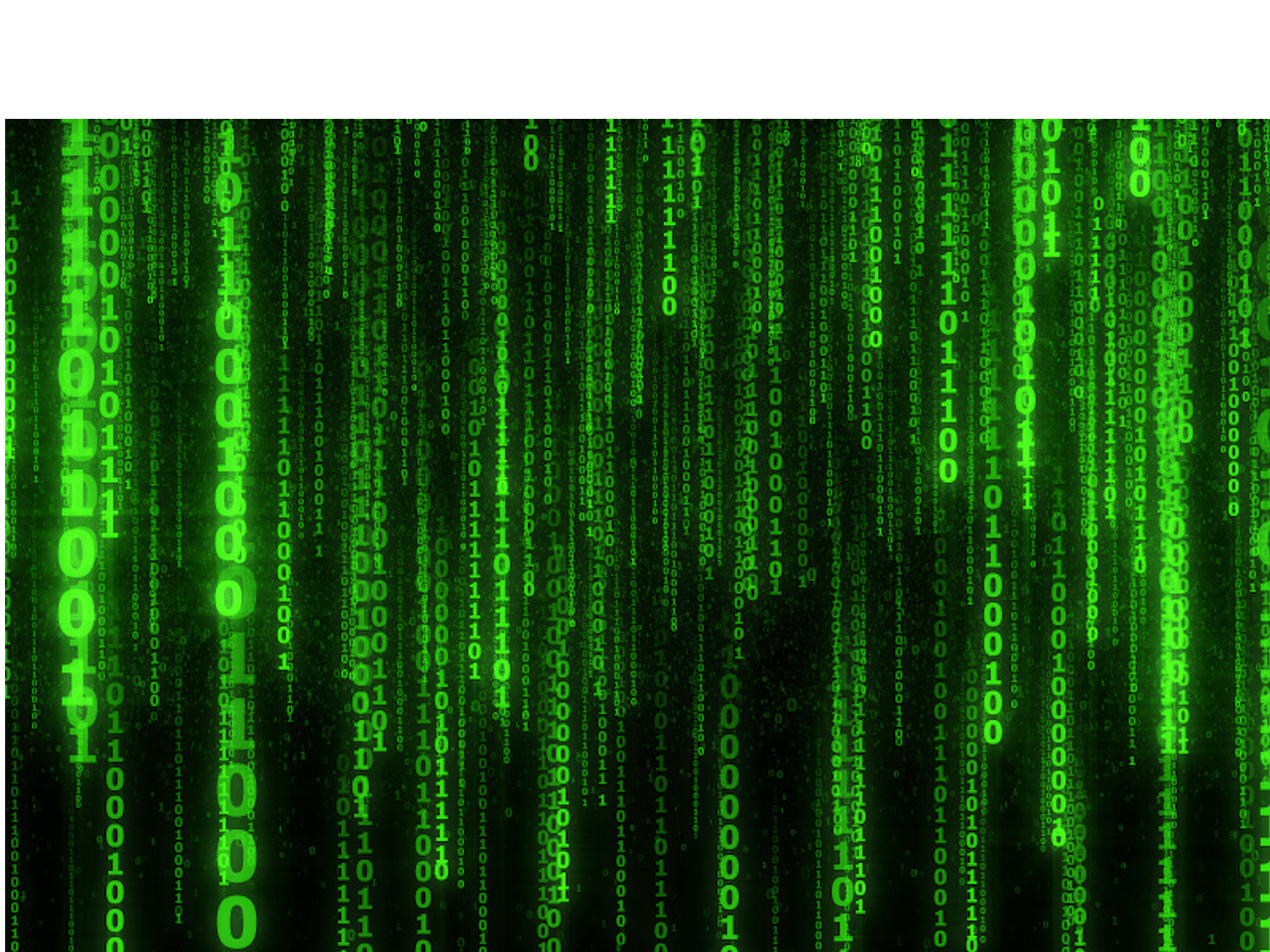 Linguaggi di programmazione
VBA
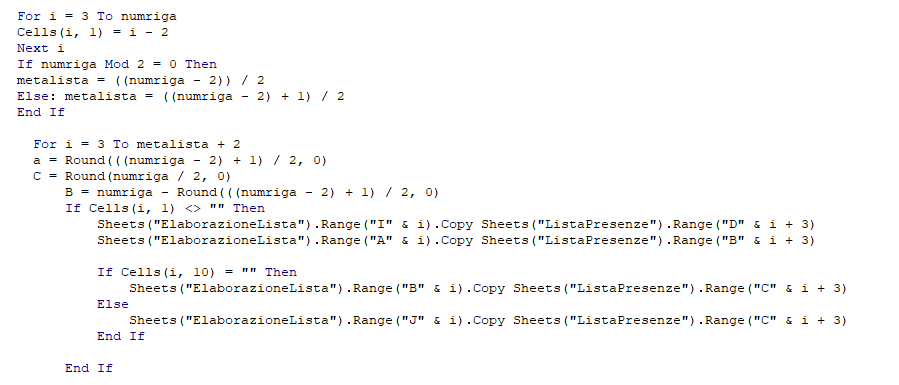 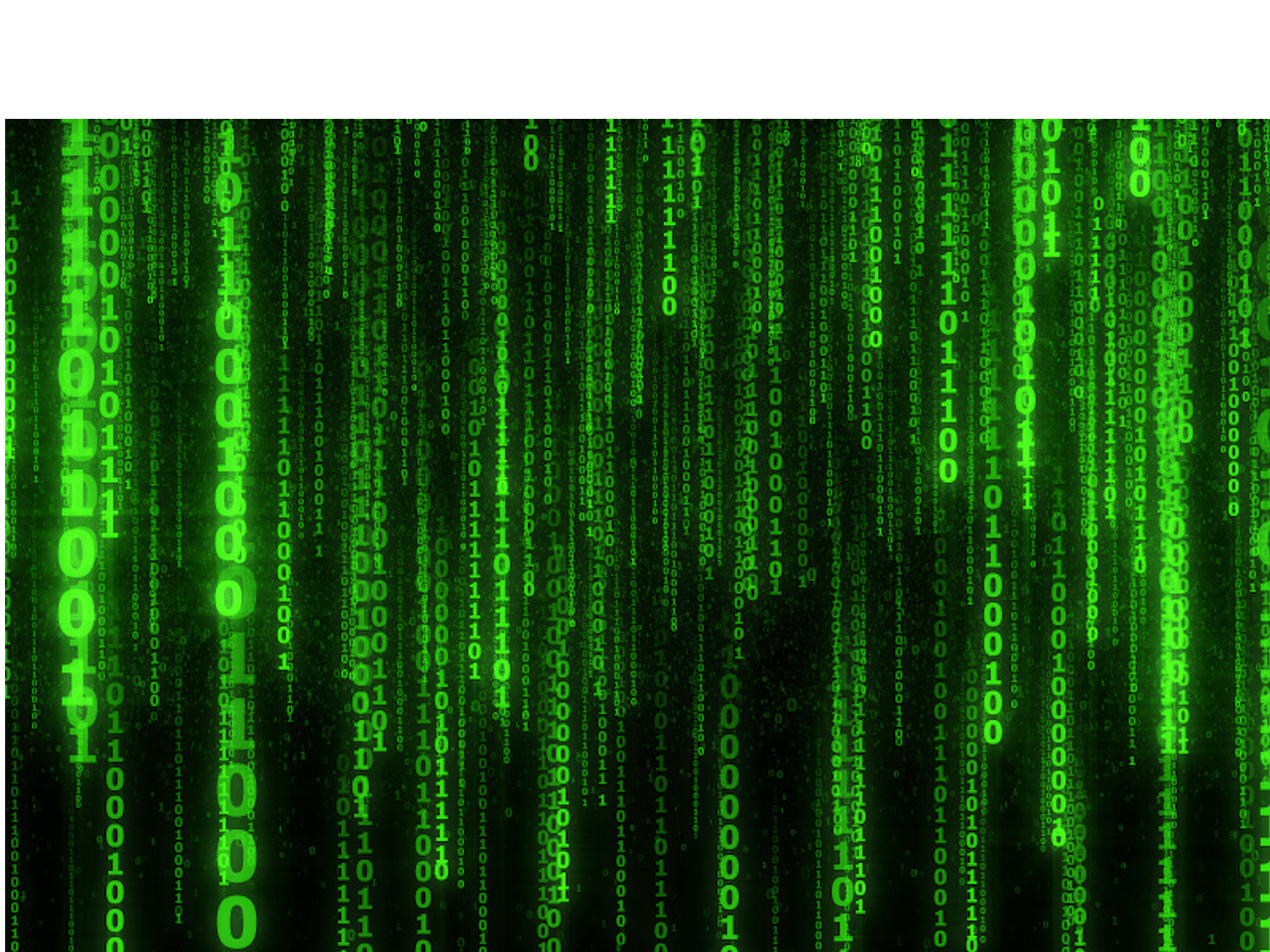 Linguaggi di programmazione
C++
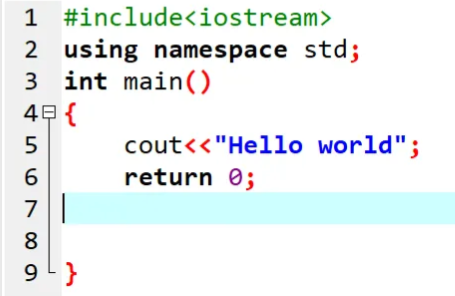 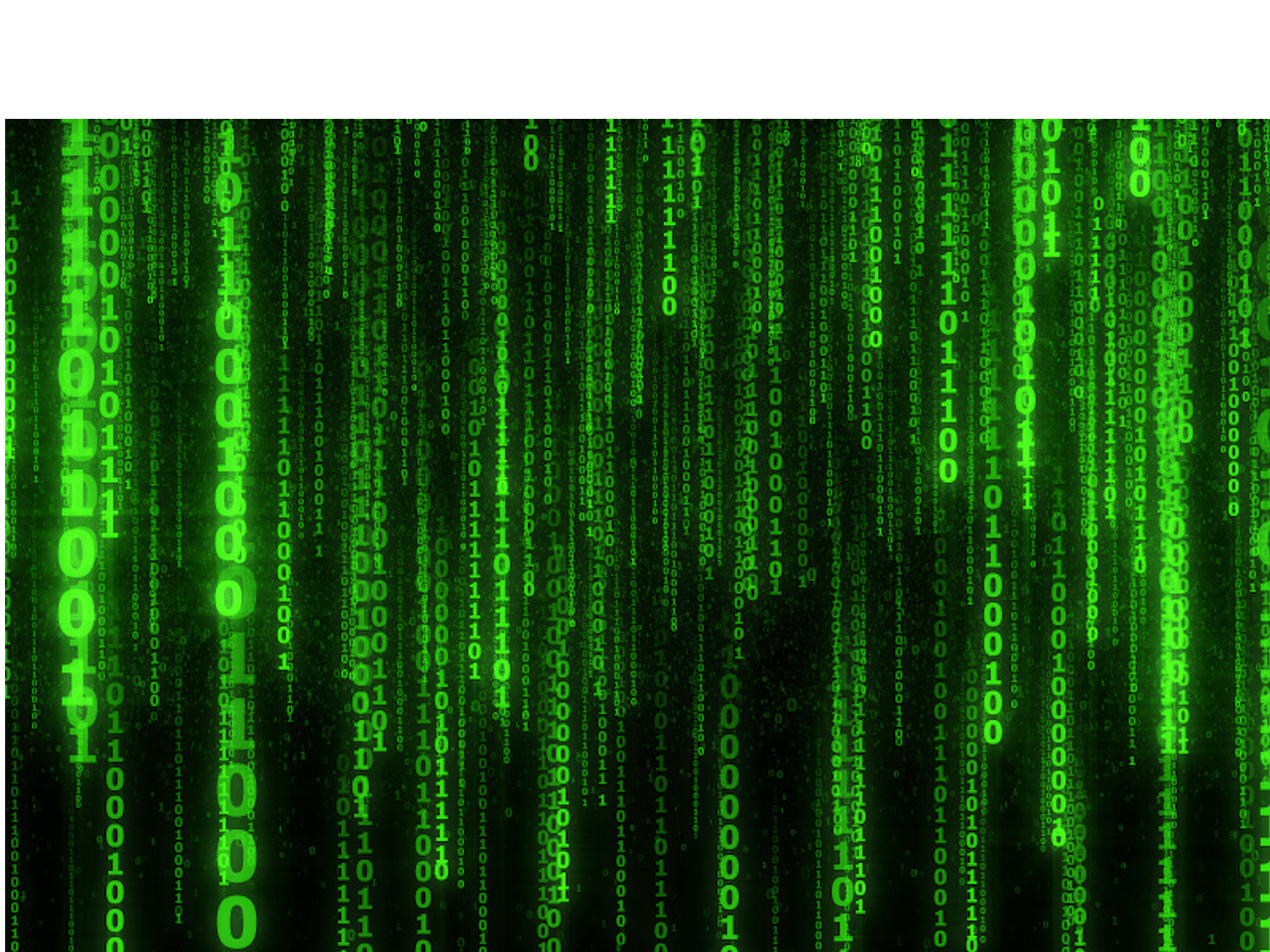 Strumenti di lavoro
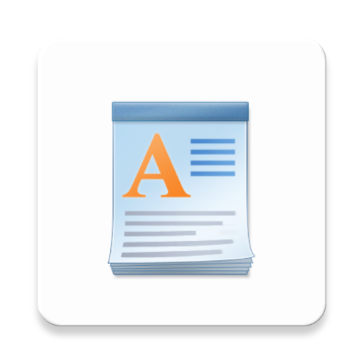 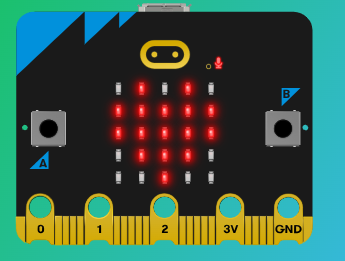 Moodle
Excel
WordPad
MicroBit
Altro
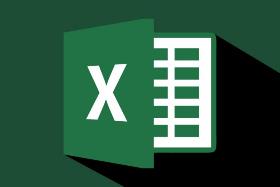 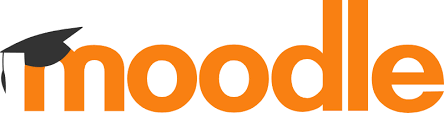 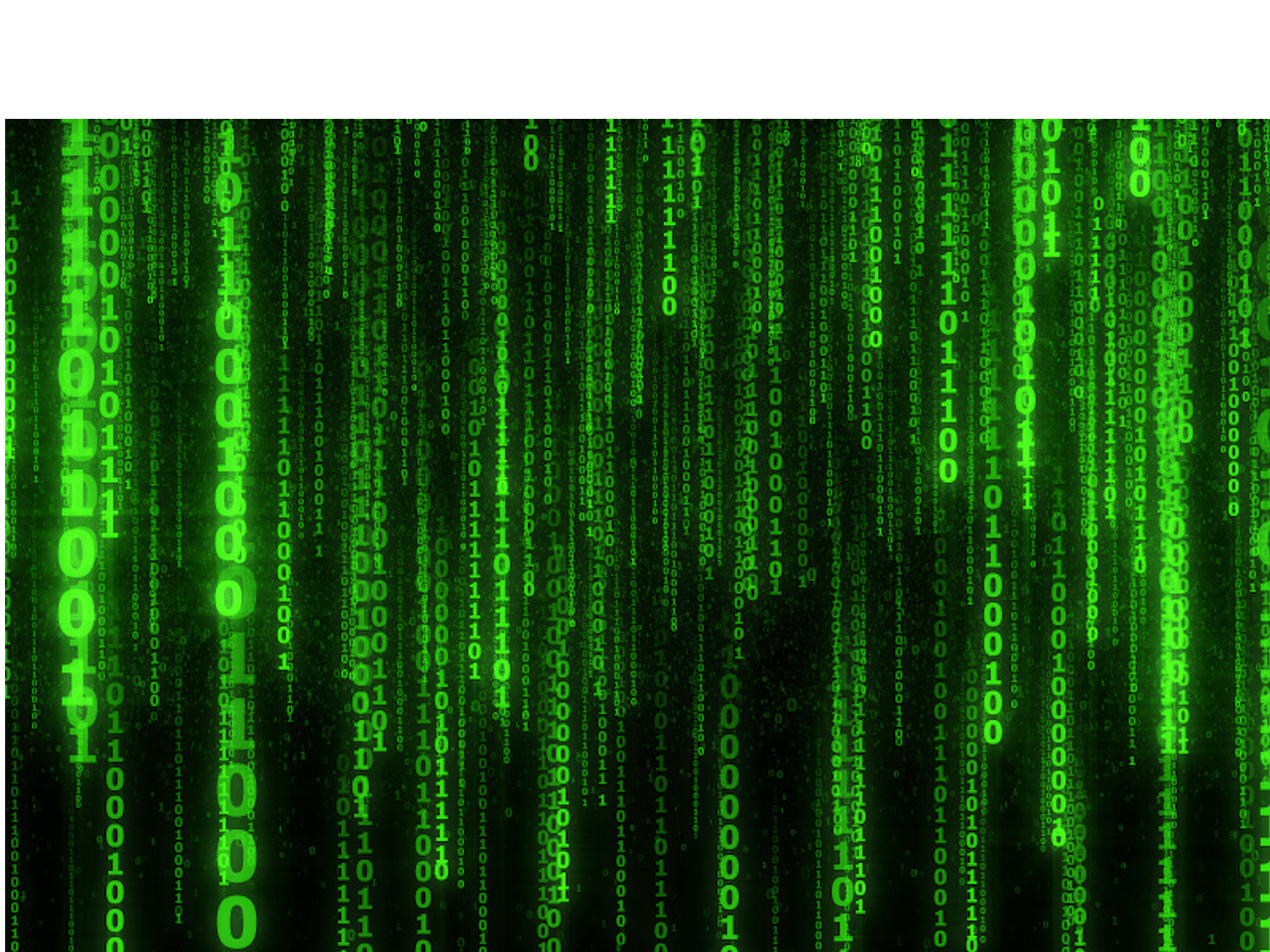 Domande?